An Introduction to Writing a Scientific Paper
Doug Welch
McMaster University
Citizen Sky Workshop
Sep 2010
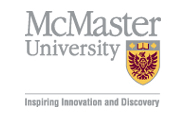 Properties of a Good Paper
Informative title
Informative abstract
Reports a finding (or findings)
Provides context and motivation for work reported
Explains data used
Explains calibrations and cross-checks
Provides informative and useful tables and figures
Critically examines findings for alternative explanations
Content is “Essential”
Every part is needed
Every part is as concise as possible
Every claim requires a justification and/or a reference (except of “common knowledge”
The new contributions from the authors are clearly delineated from the work of others and the ideas of others
Flow of paper is linear but not necessarily chronological
Every contribution of any kind is acknowledged.
Ways to Write a Bad Paper
Write long introductory phrases and run-on sentences
Use “more” and “less” or “some” instead of quantifying the difference
Use the phrase “reasonable agreement” instead of quantifying it
Keep the reader in the dark about why the research was undertaken and where the discussion is headed
Characterize the work of others incorrectly
Title and Abstract
“Don’t Bury Your Lead!”
Use title to report most important result
Your title should not make people yawn!
First sentence of abstract should report findings succinctly
Remainder of abstract should describe critical context and impact of finding and consequences
Quantitative results and uncertainties
Keep references in abstract to a minimum
Introduction and Motivation
Immediately inform the reader of
The relevance of this research to the field
Why you’ve undertaken the work
What advantage this work has over previous work
The place of the reported work in on-going efforts
Provide a review of work in this area
Earliest
Most influential
Most recent
Report emergent questions and issues
Ultimate goals and impact sought
Observations or Data Selection
Very important to describe observations or selection of data in detail
Ask yourself, what would someone else need to know to reproduce your result
Communicate:
Observing program ID
Instrument, detector, filters
Integration times
Date span and cadence of observations
Unusual aspects of the data such as exceptionally good or bad image quality
Data Reduction
Describe the way in which raw data or database queries were analyzed and why
Describe checks undertaken and quantify the calibration achieved
Report usual steps and tasks used
Report less familiar data reduction methods and provide references if they aren’t novel
If frames or data was excluded at this step, identify it and why
Capture the characteristics of final dataset
Analysis (1)
The meat of the paper!
Describes the intellectual process of employing the data to extract new understanding
Describes the algorithms used to integrate of differentiate objects/samples from each other
Describes the sensitivity of the analysis to assumptions and models
Provides the opportunity to be self-critical and anticipate questions and objections
Analysis (2)
Here is the place to illustrate and justify the important attributes of the sample
Here is the place to compare the sample against previous work
Here is the place to emphasize the differences between this work and previous work and to highlight improvements
Here is also the place to recognize shortcomings of your work and where improvement might be possible
Analysis (3)
The narrative should converge on the findings towards the end of this section
Avoid:
“dangling thoughts”
“non sequiturs”
The intellectual journey described in the Analysis section does not require you to report all dead ends or mistakes you made along the way – it is not a lab book!
Strive for “light” rather than “heat”!
Conclusions
If you are just repeating what you said in analysis, change the last section to “Analysis and Conclusions”
Call-out each and every finding
Explain the impact of the finding(s)
Project, to the extent possible, the next logical steps for greater understanding
Note on-going efforts
Note the impending availability of improved data or instrumentation
Acknowledgments
Funding sources
People who influenced the paper significantly but who aren’t co-authors
On-line resources used
Facility staff
Working context
Part of a thesis?
Resulting from a workshop or summer program?
Visitor at a facility or institution?
(Suggested text is often available)
References
Make sure that they are in the form required by the intended publication
Check that they are accurate
DON’T just copy references from other work!
Do a one-to-one cross-check against instances in the text
Remember that captions and tables often contain references, too
SAO/NASA Astrophysics Data System allows references to be generated in common form
Figures: Lessons I’ve Learned
A good figure is worth spending time on!
The default size of symbols and fonts in plotting programs is ALWAYS too small
Journals may reduce the intended size of your figure
Figures suitable for PowerPoint presentations are difference than journal figures
A figure needs to be able to be read by a 50+ year-old
Legends and good captions are not optional
Responding to Referees
Recognize that 95+% of the time that referees help improve your work
Don’t take criticism personally – almost all papers go at least one round with a referee
Provide the “before” and “after” text to the editor with any explanation required
Common issues are:
Lack of familiarity with relevant work
Lack of context for the result reported
Insufficient quantification and self-evaluation
arXiv.org (astro-ph)
Normally, papers aren’t posted to arXiv.org until they are accepted for publication
You should take the time to post your work to arXiv.org – papers seen there get twice the number of citations!
Journals – even ones with strict embargo policies – encourage researchers to submit to arXiv.org because doing so increases the number of citations to the final paper by “priming the pump”